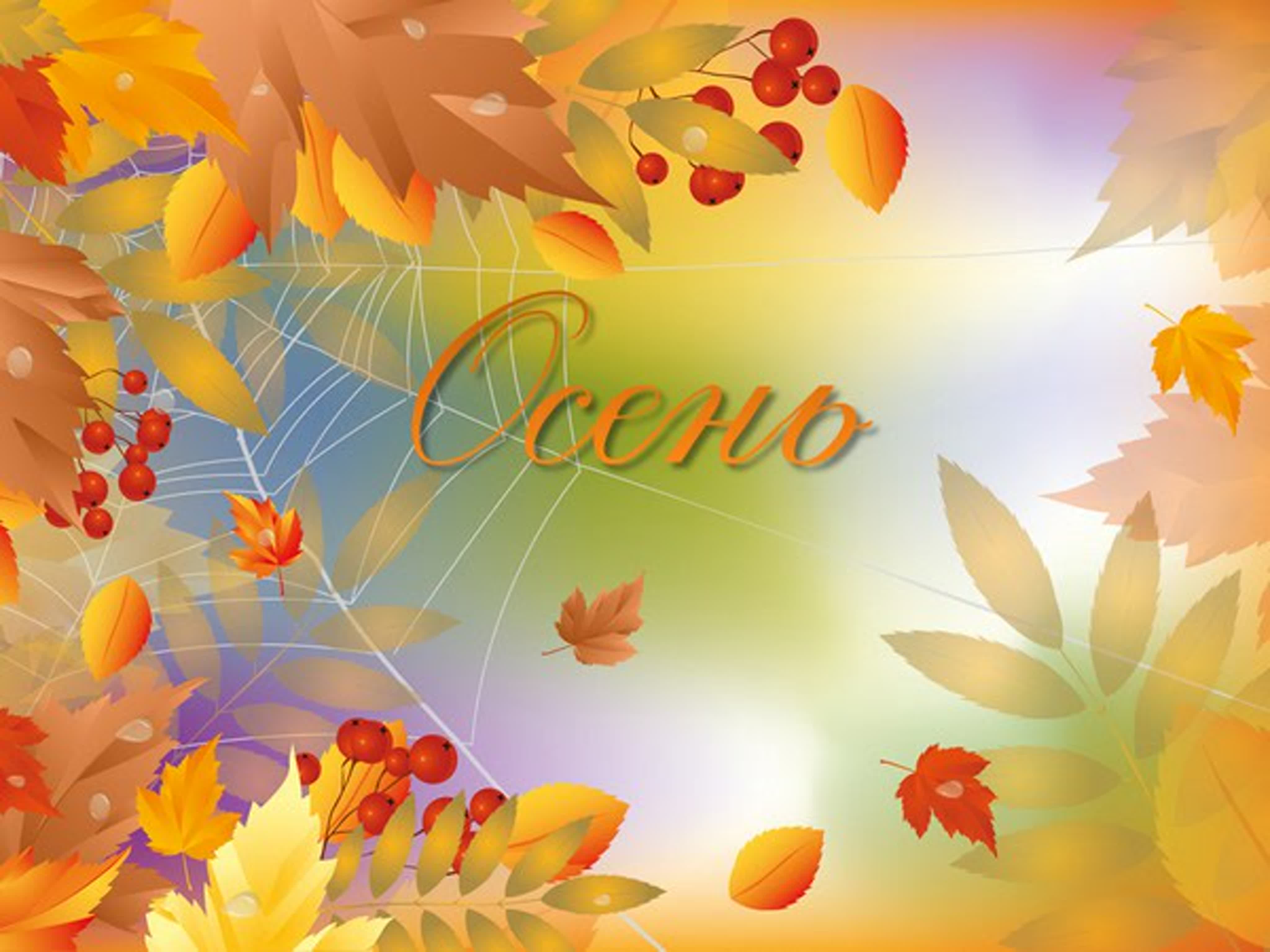 РЫЖАЯ ЛИСИЦА
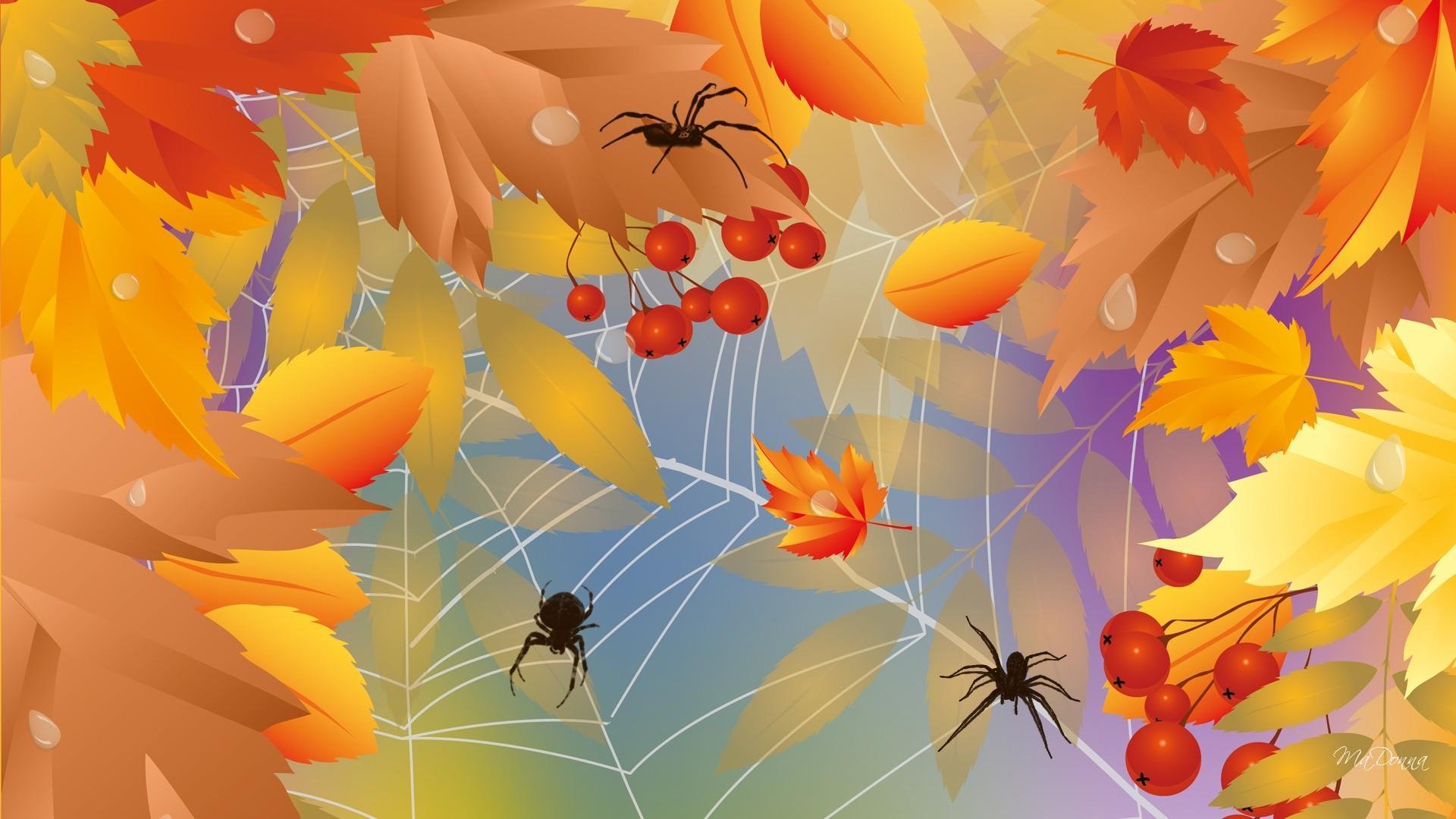 Традиционно в нашей группе проводятся выставки детского творчества.
Такие мероприятия позволяют детям не только выражать свой творческий потенциал и демонстрировать свои таланты, но воспитывают доброе и человечное отношение ко всему окружающему миру.
     Подготовка и проведение выставок способствует объединению усилий детского сада и семьи в воспитании и обучении детей, созданию условий для повышения педагогической культуры родителей, развитию детского и семейного творчества!
     В процессе создания и изготовления  поделок совместно с родителями дети испытывают положительные эмоции, радость общения в труде и совместной деятельности.
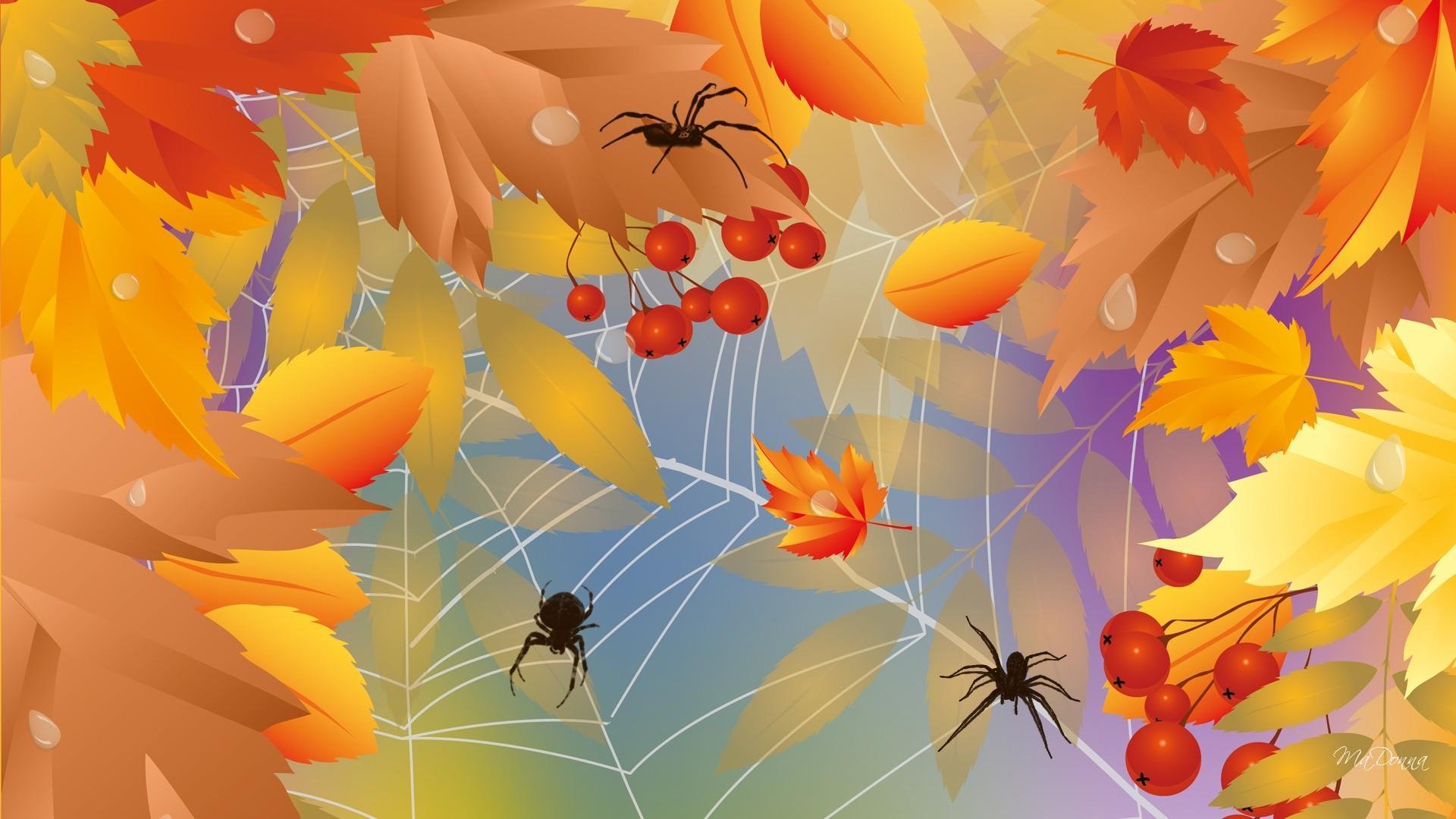 Не прошла стороной, и чудесная пора Осени, которая вдохновляет своей яркостью и пестротой красок на воплощение прекрасных творческих идей.
В октябре в нашей группе прошла выставка поделок из природного материала «Осень рыжая лисица».
     На выставке были представлены работы детей, выполненные совместно с родителями.
     Для создания неповторимых шедевров использовались дары осени  – сухоцветы, шишки, листья, ягоды.
     В каждой поделке прослеживалась творческая индивидуальность и фантазия каждого ребенка. Все работы оригинальны, неповторимы и интересны!
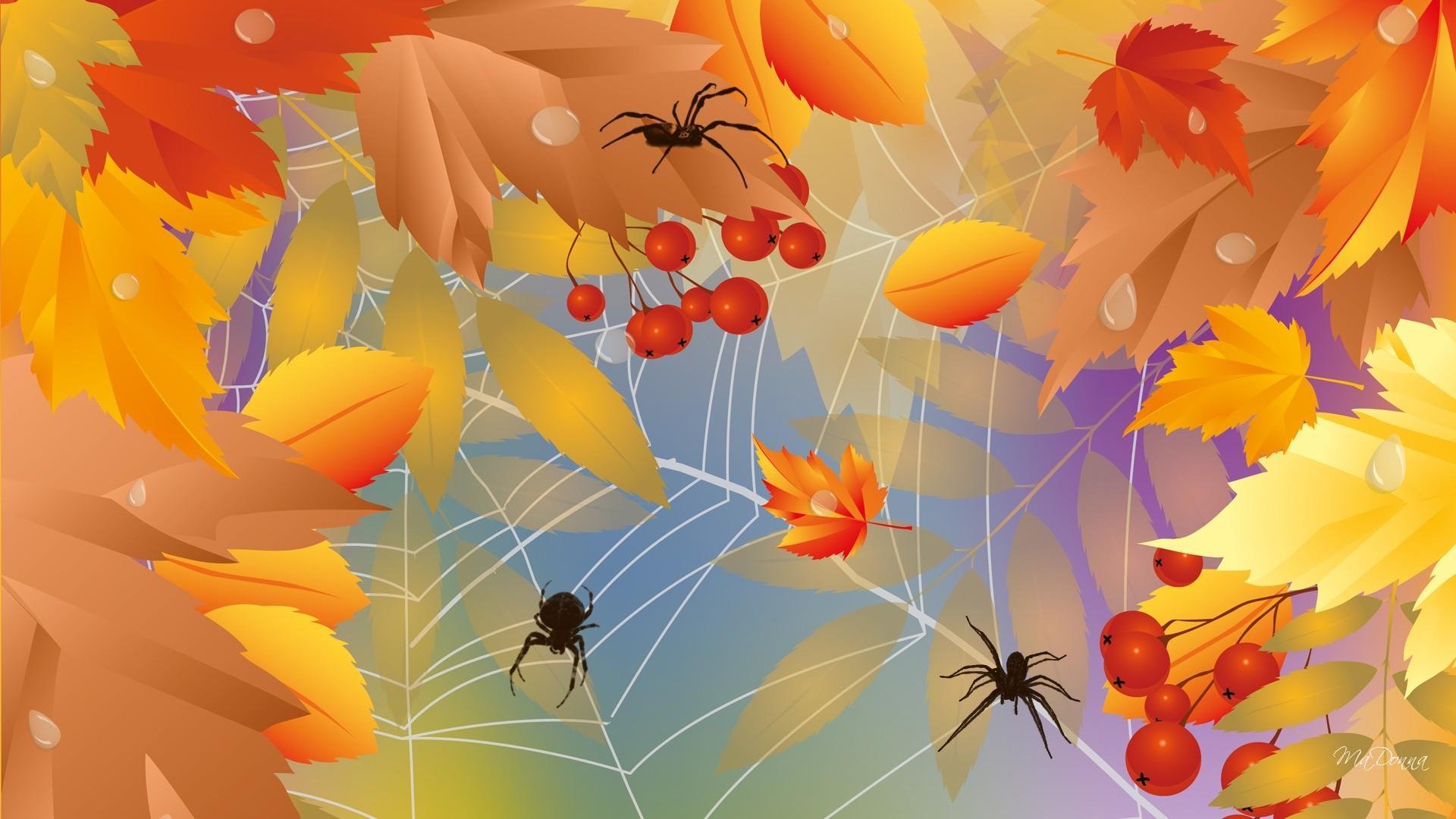 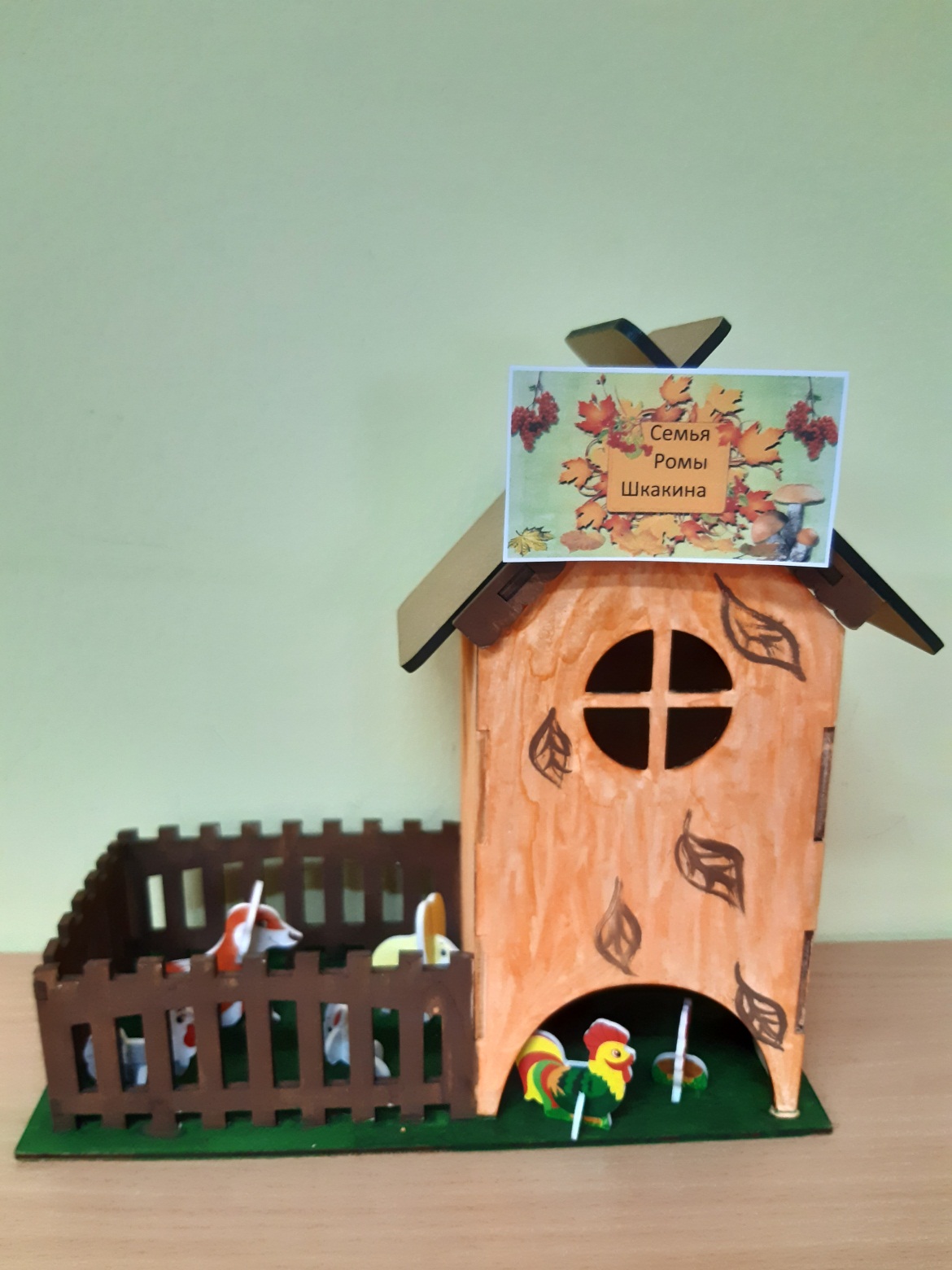 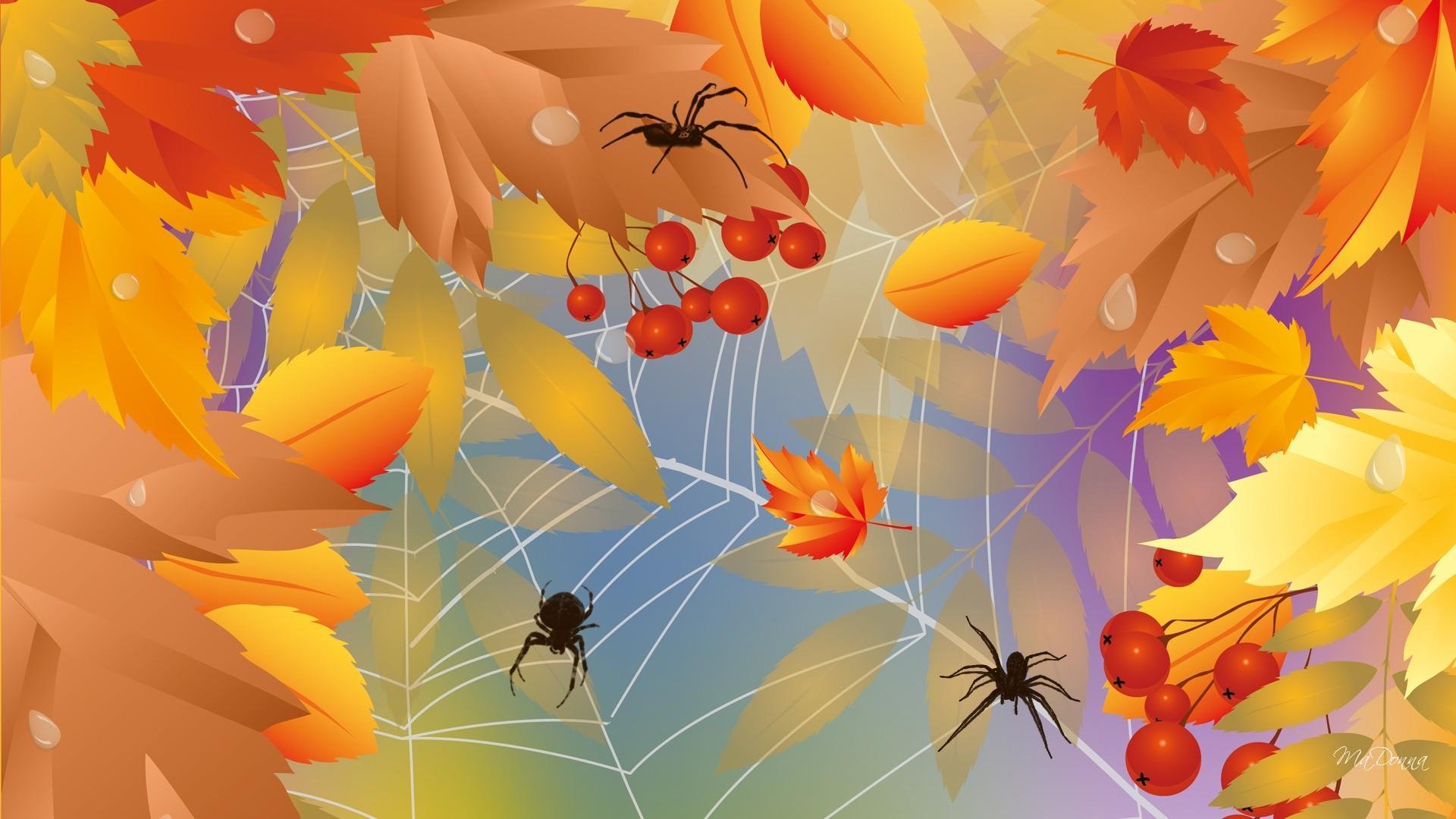 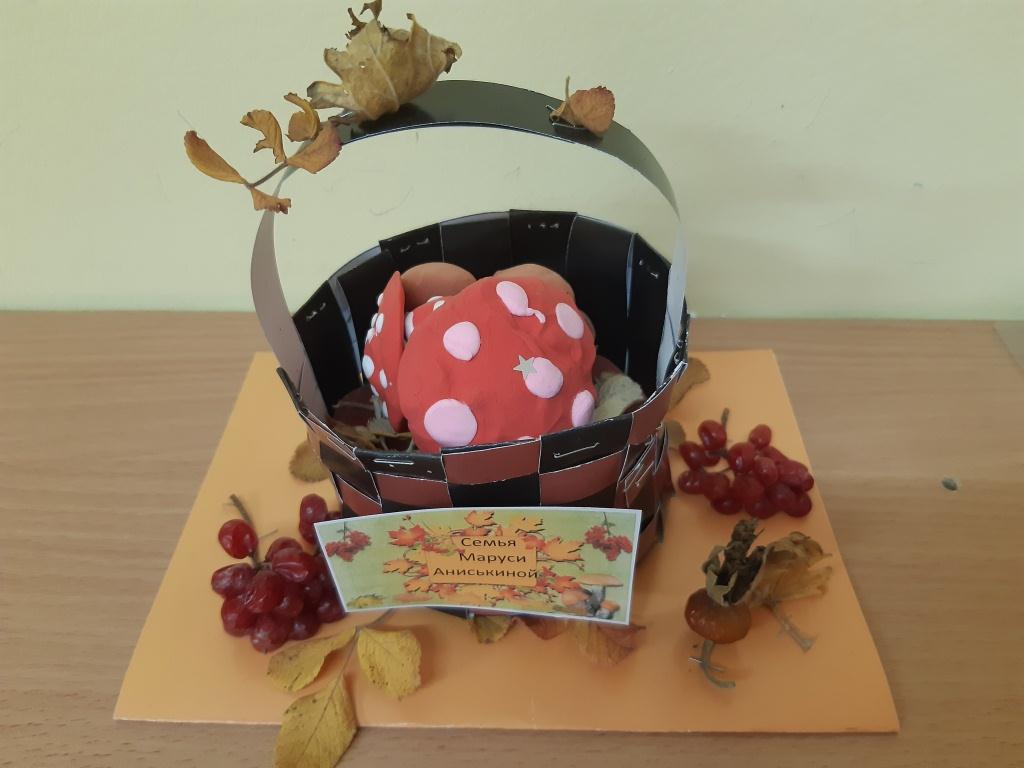 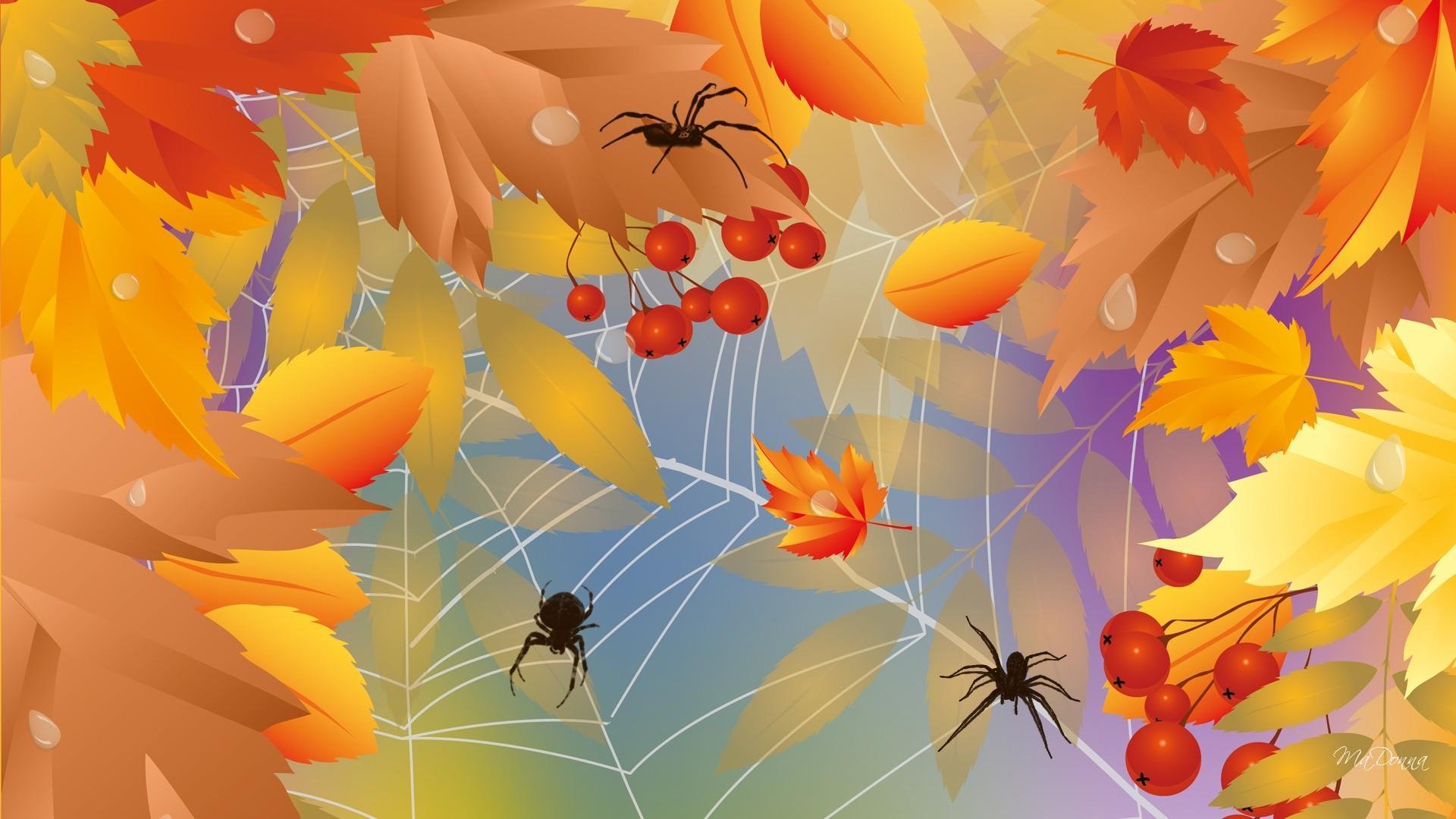 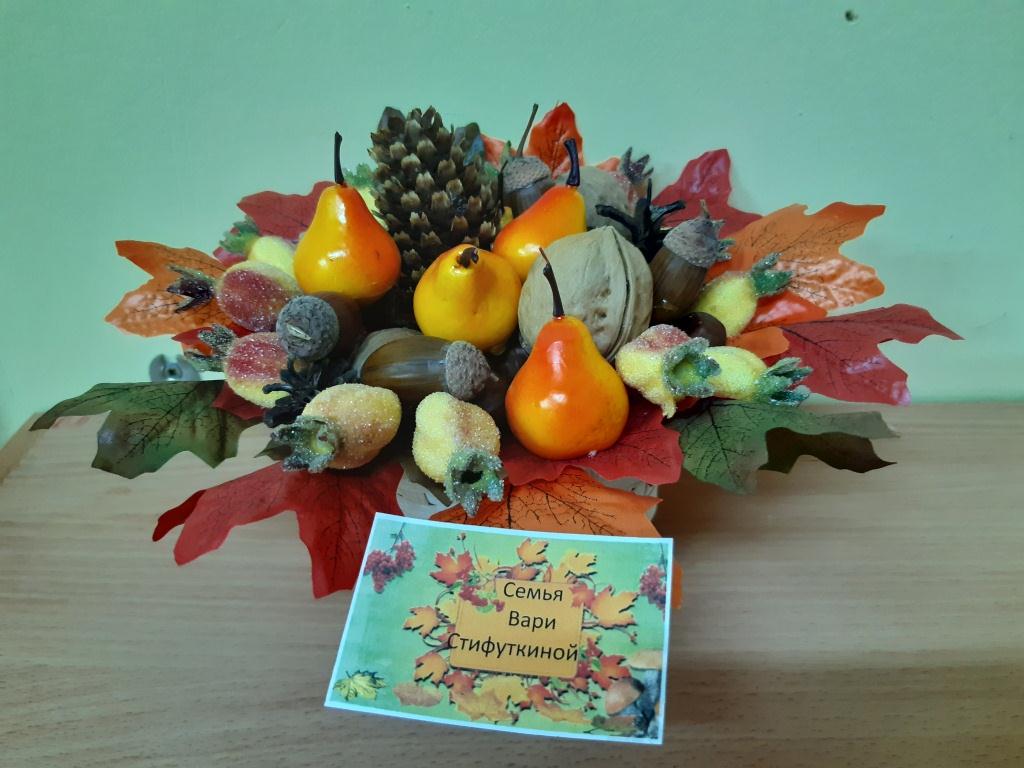 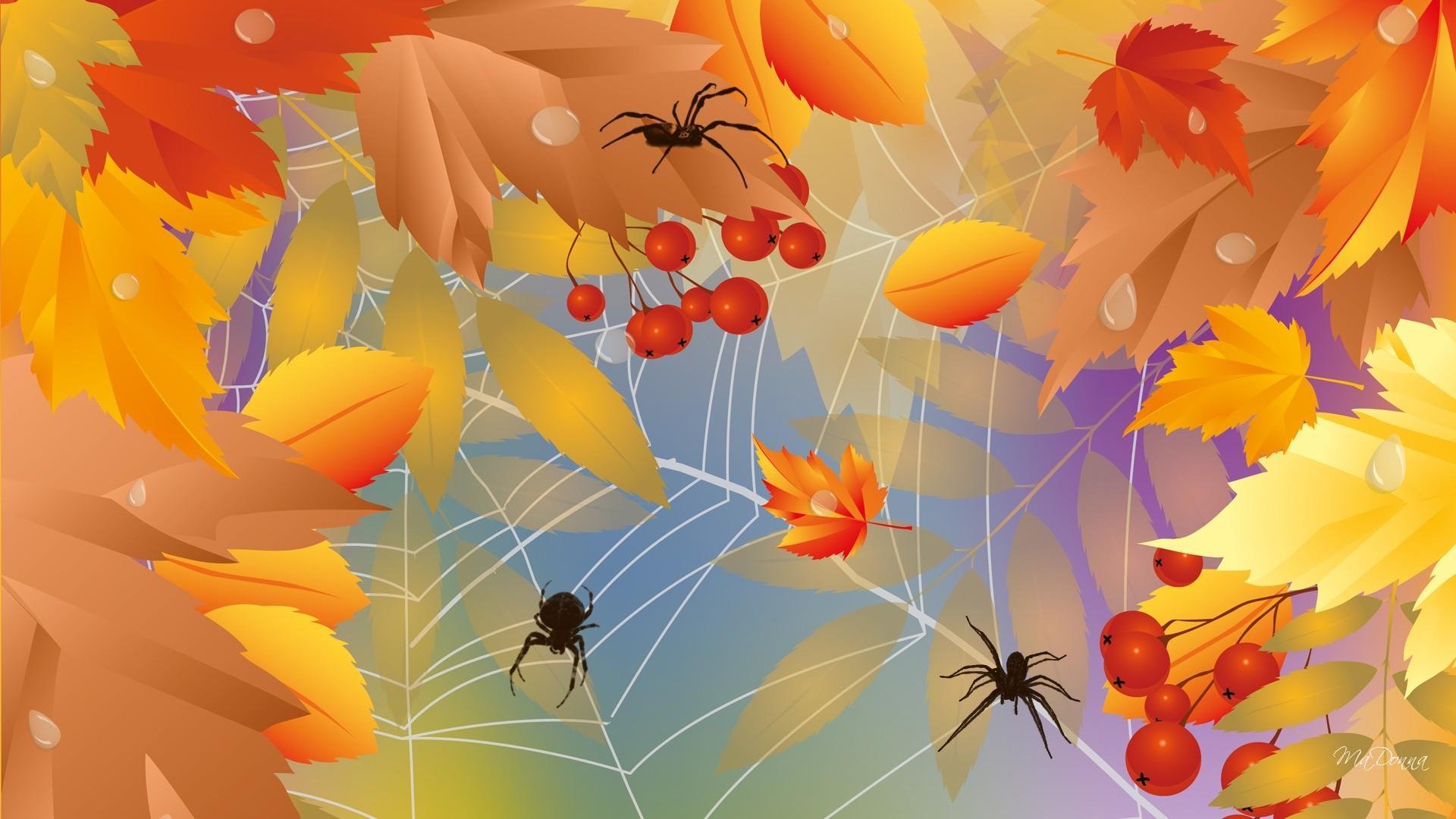 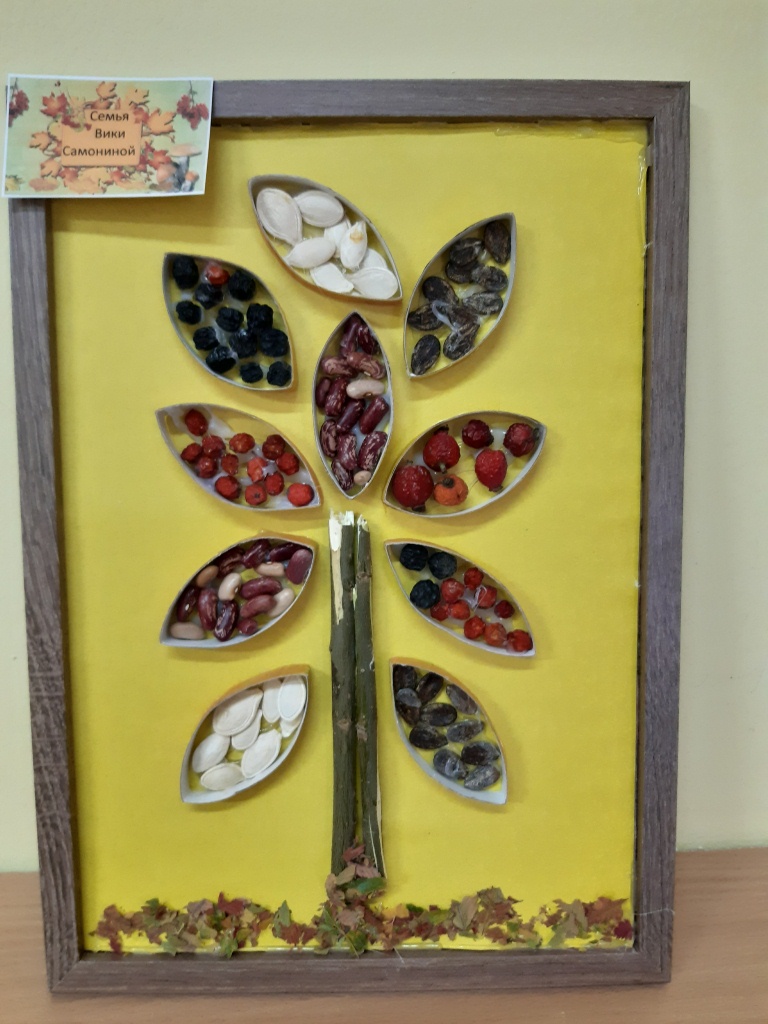 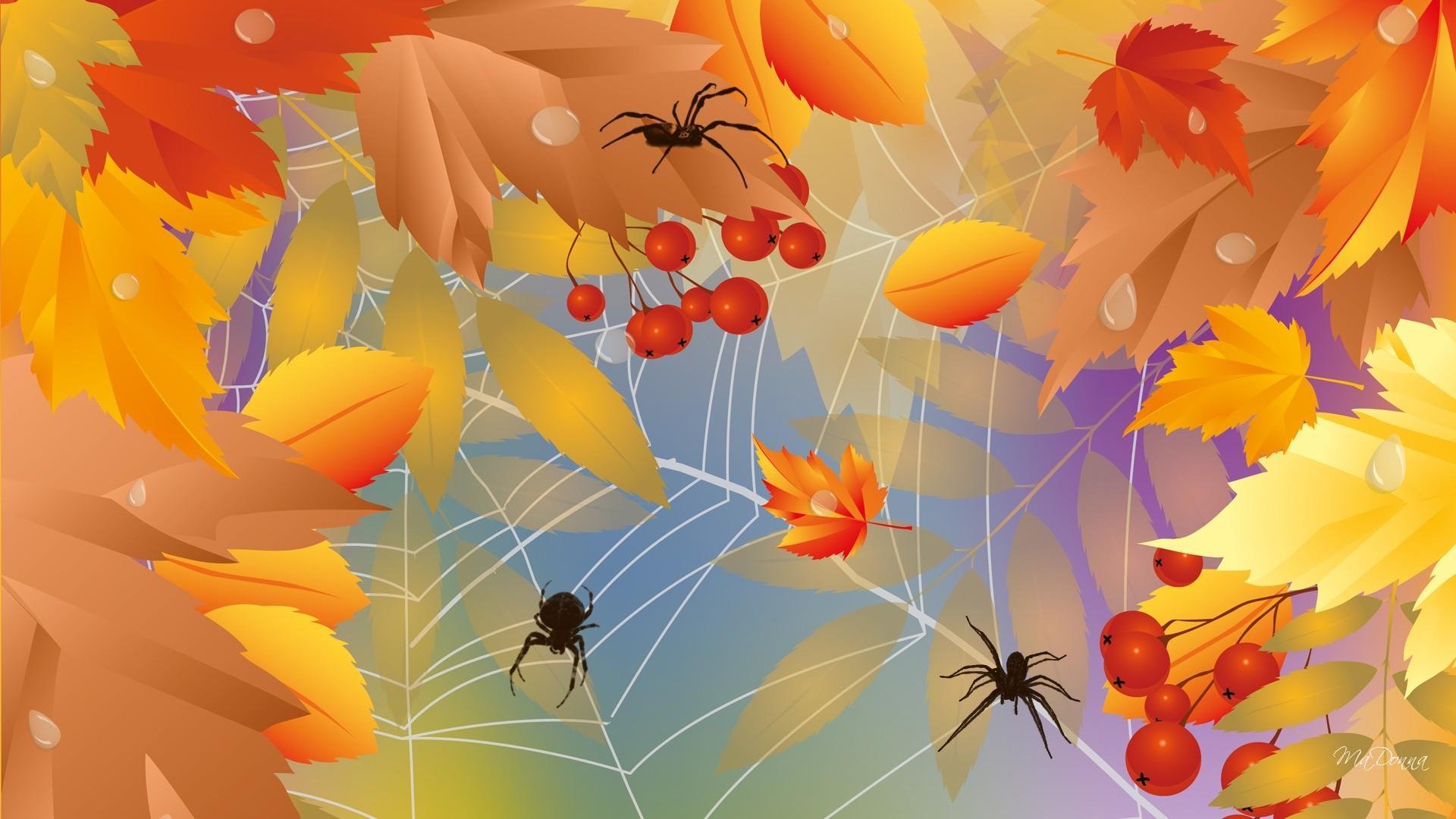 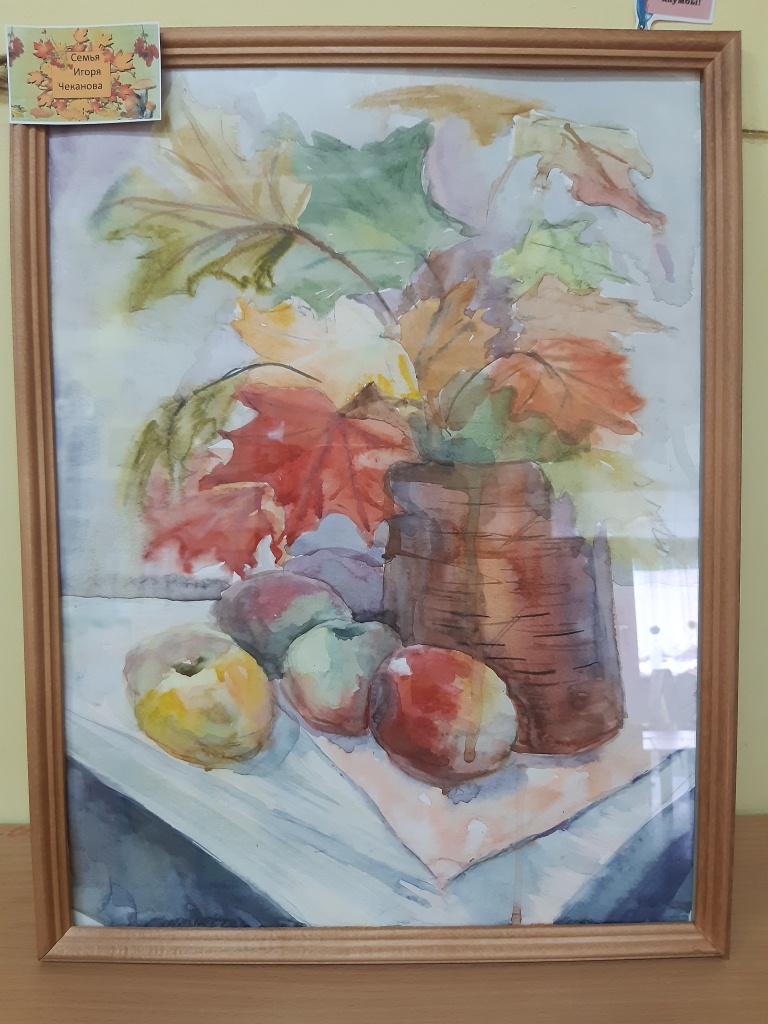 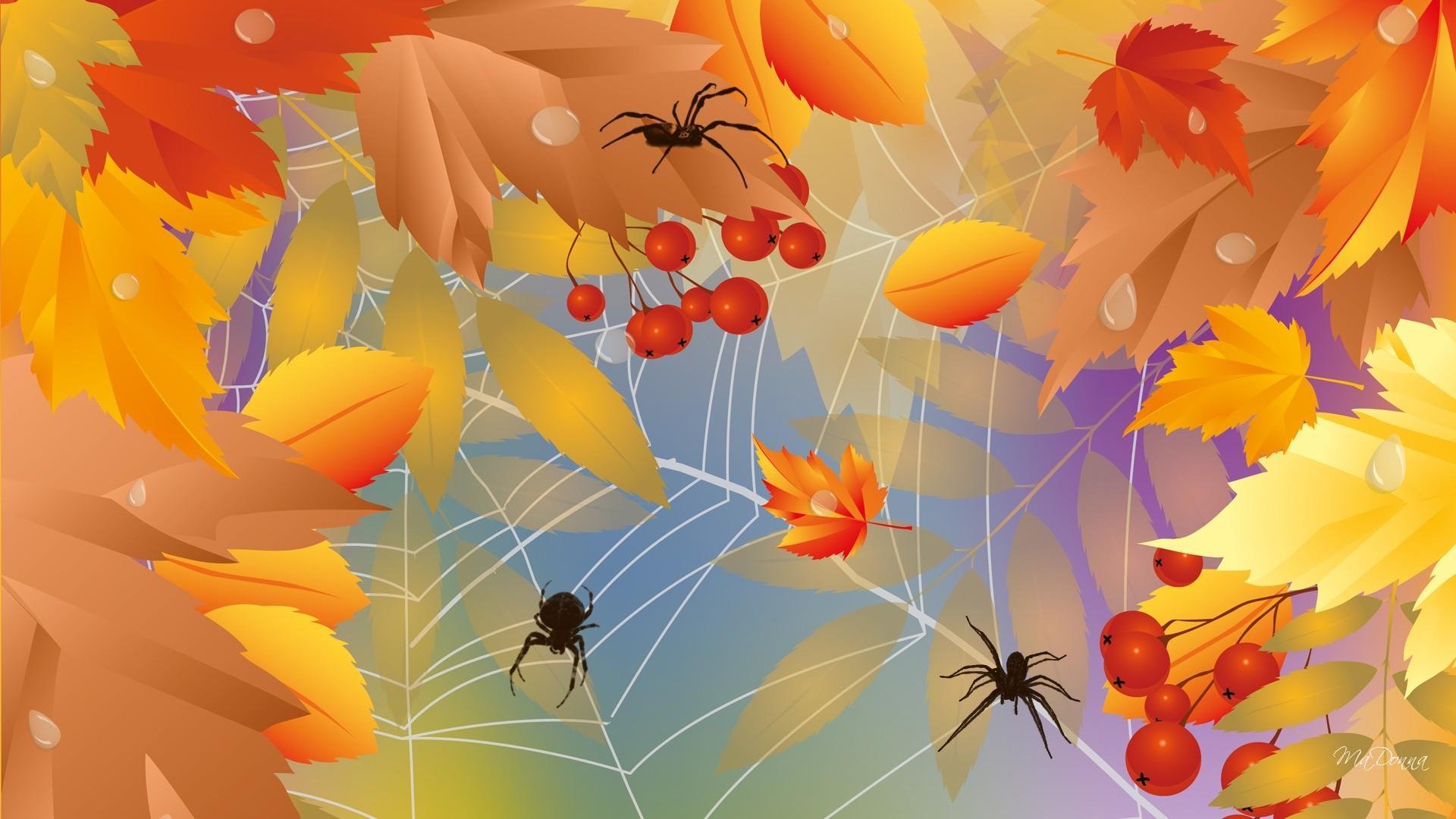 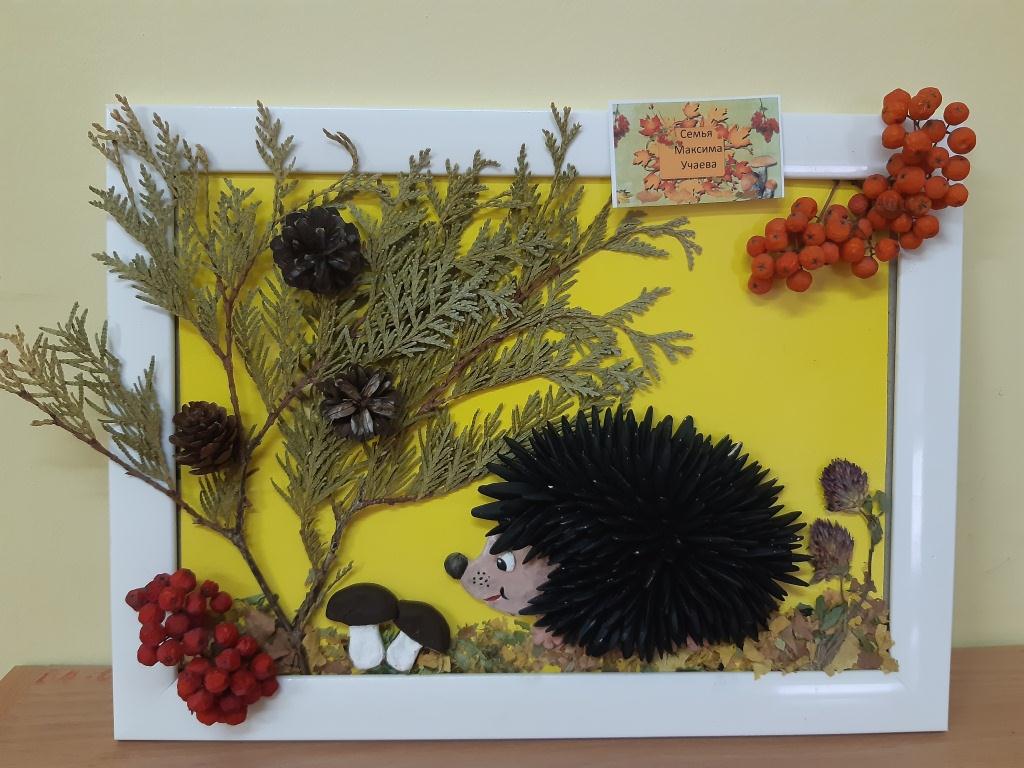 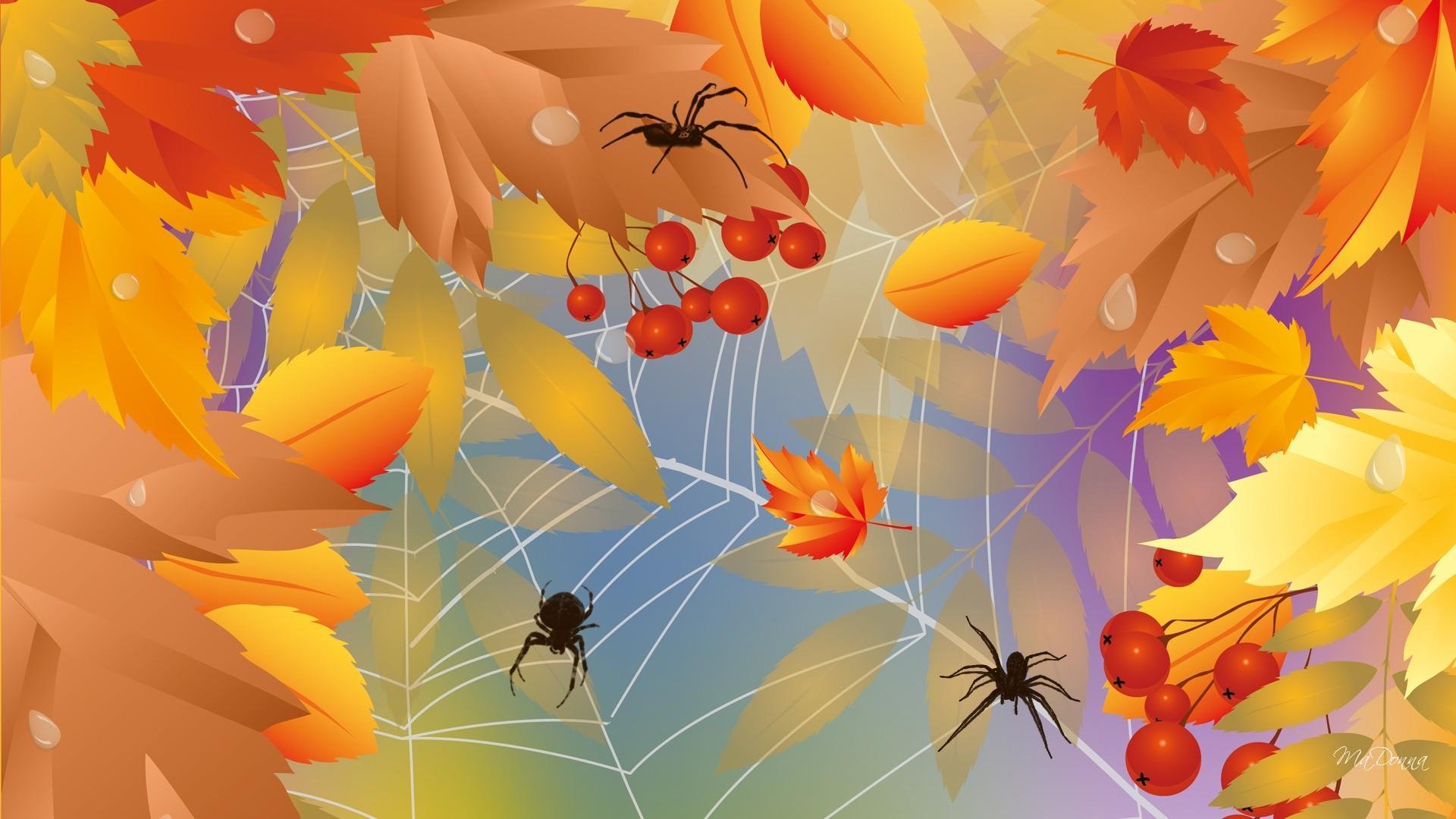 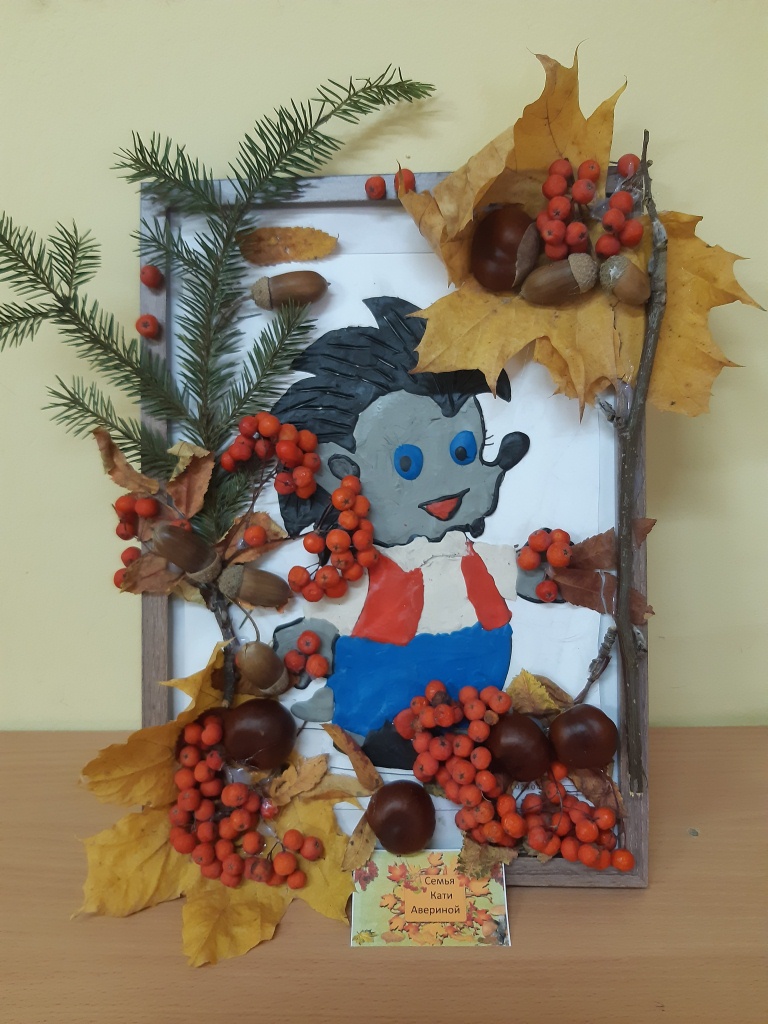 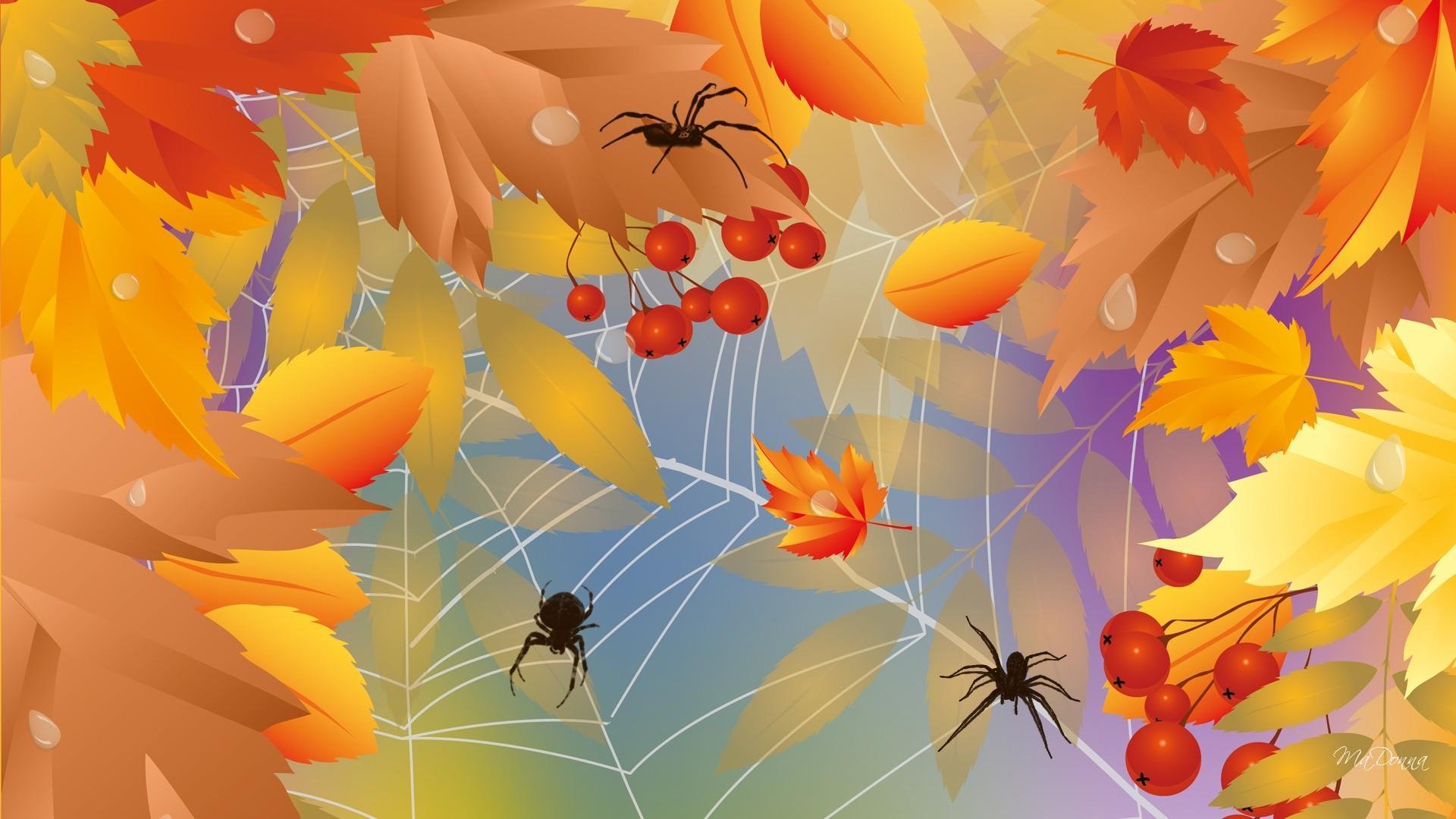 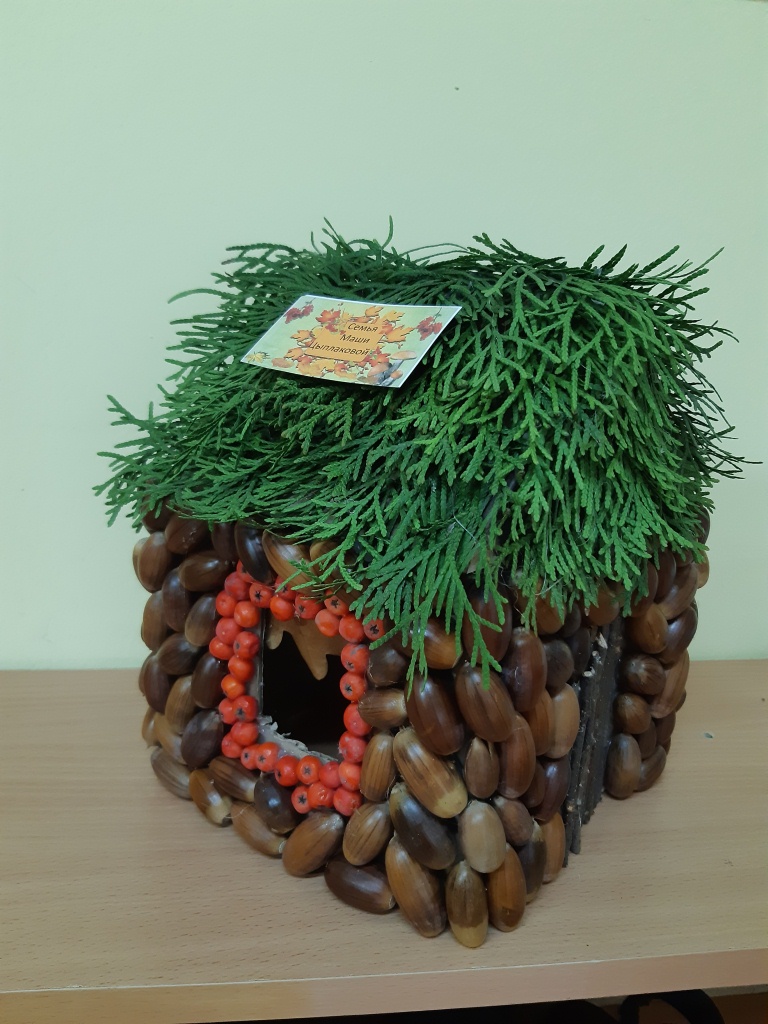 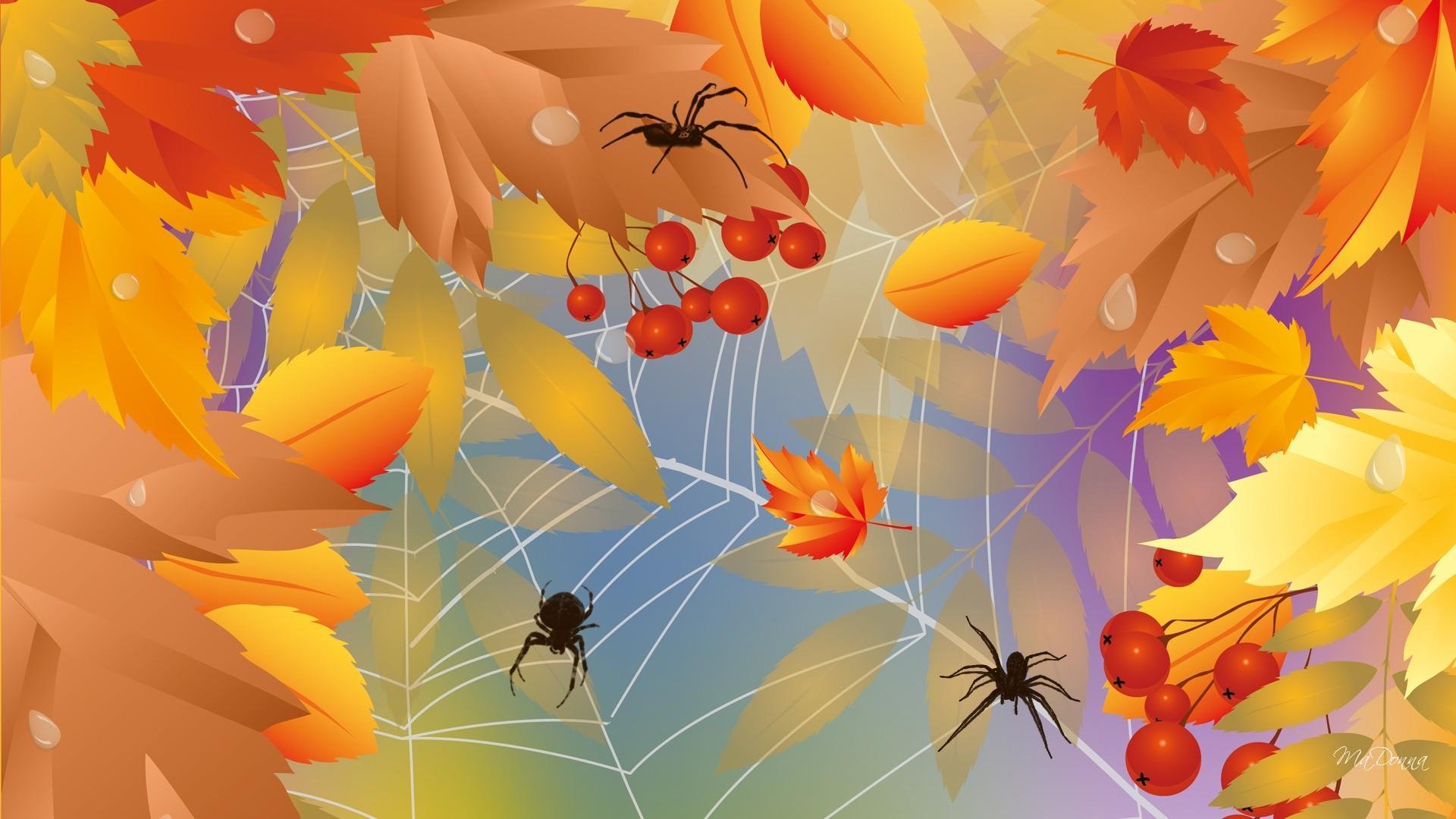 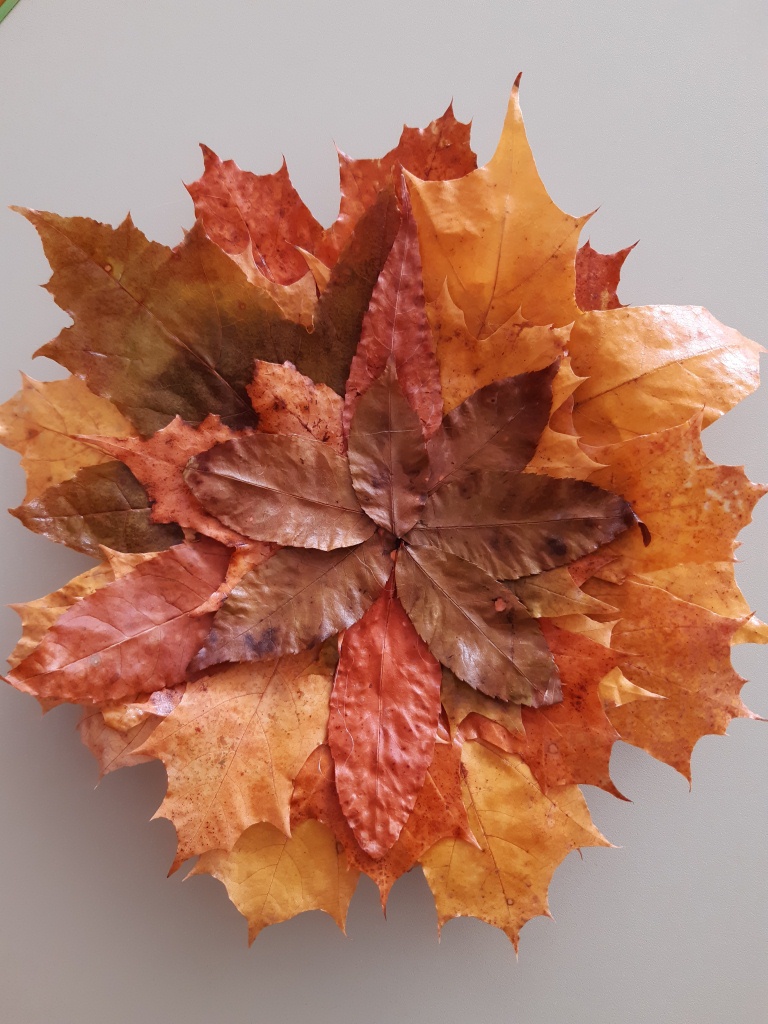 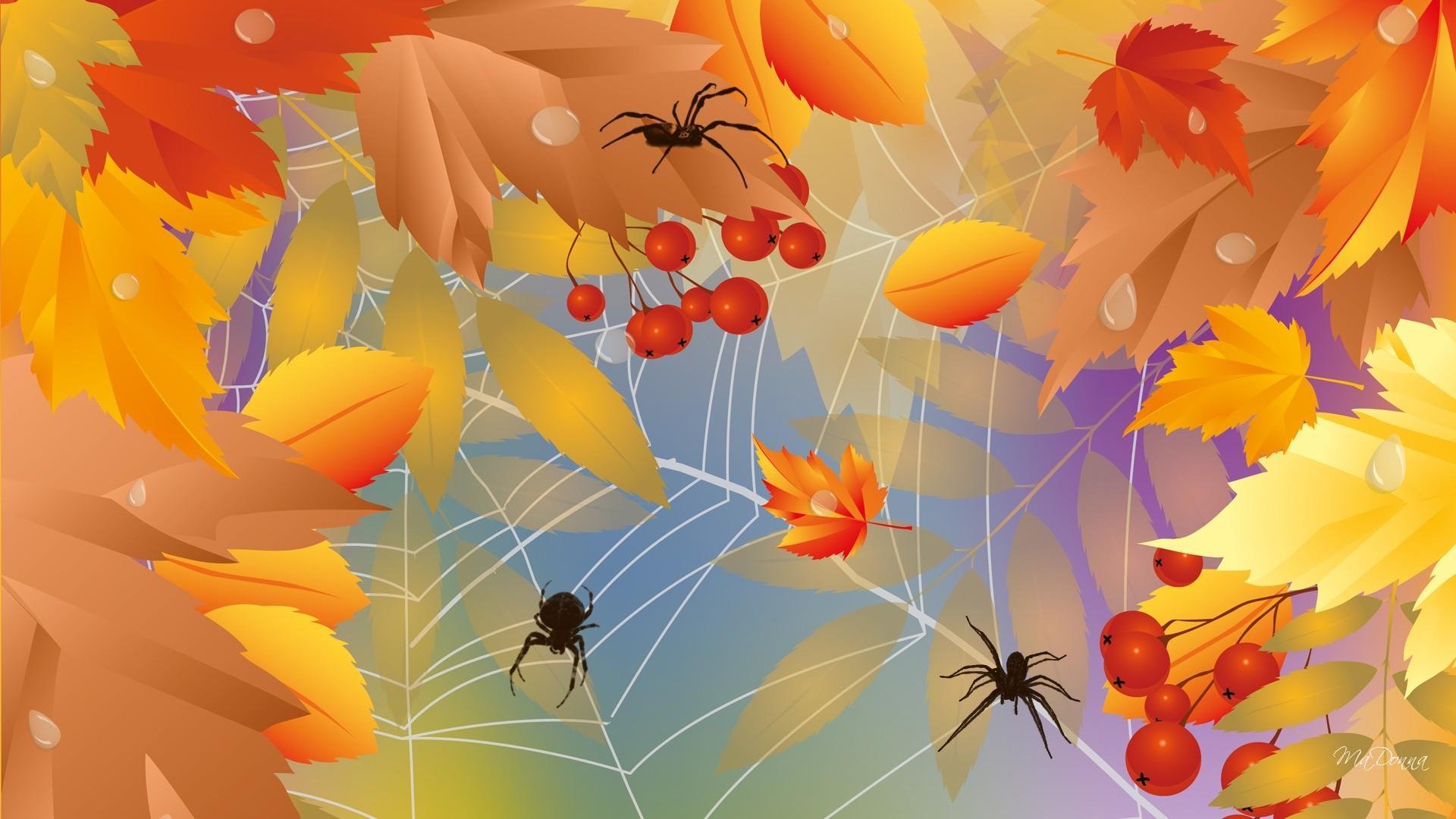 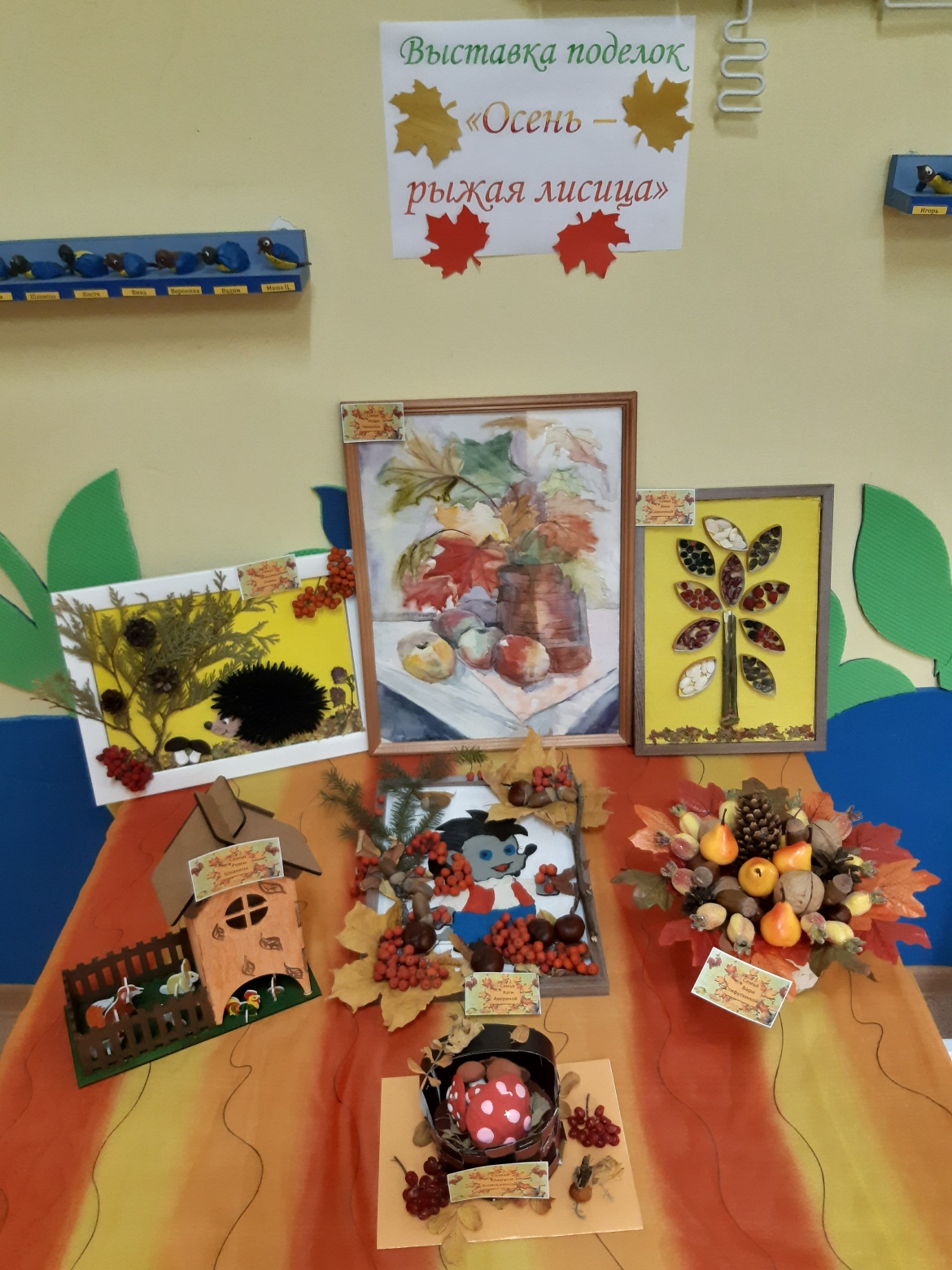